Figure 7. (A) Ipsilateral connections of F in case CGS1. In this case, FE was injected in a medial location (not ...
Cereb Cortex, Volume 22, Issue 9, September 2012, Pages 1959–1978, https://doi.org/10.1093/cercor/bhr228
The content of this slide may be subject to copyright: please see the slide notes for details.
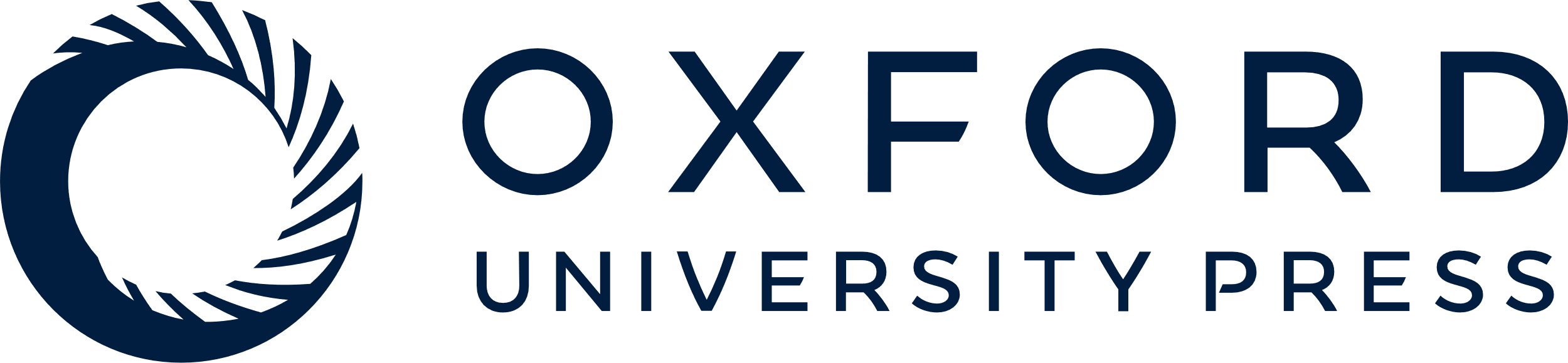 [Speaker Notes: Figure 7. (A) Ipsilateral connections of F in case CGS1. In this case, FE was injected in a medial location (not shown), and FR was injected slightly more laterally in the same field. Since both injections yielded similar patterns of connections, only the lateral FE injection is illustrated here. Connections of F are most dense with M1, 3a, S1, PV, and PR. (B) Ipsilateral connections of M1 and F in case CGS4 (bottom) and the relation of these general patterns of connections to architectonic boundaries and ICMS sites (enlargement). The orange injection in M1 is FE and the green injection in F is FR. The connections of M1 are similar to those observed in case CGS5 (Fig. 6B), with differences mainly in the density of connections. Connections of cortical area F are distinct from those of M1 and are similar to those described for CGS1 illustrated in (A) with differences mainly in the density of connections. As shown in the enlarged map in (B), in this case, the injection in M1 was close to a vibrissae movement representation but may have invaded forelimb movement representations as well. The label resulting from this injection was found in the vibrissae movement representation in M1, the forepaw sensory representation in 3a, and the digit and vibrissae representation in S1. The label in M1 resulting from the injection in F was in the vibrissae movement representation and in cortex just medial to this (see Figs 4 and 5). Conventions as in previous figures. See Table 1 for abbreviations.


Unless provided in the caption above, the following copyright applies to the content of this slide: © The Author 2011. Published by Oxford University Press. All rights reserved. For permissions, please e-mail: journals.permissions@oup.com]